L.O.
To revise key themes, characters and language in ‘Macbeth’
GCSE Literature Revision
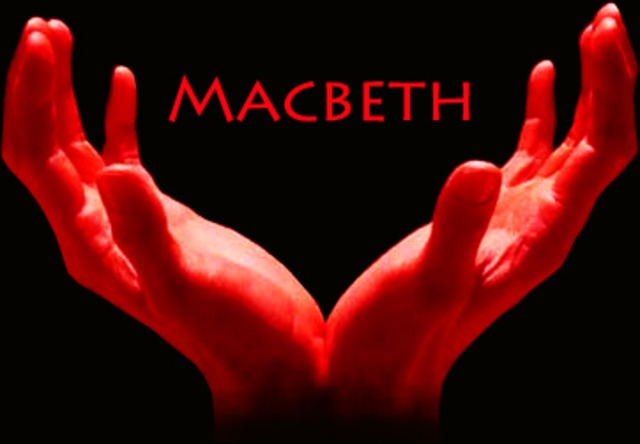 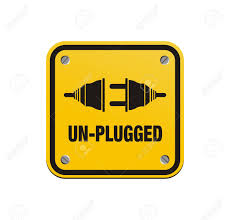 (1) The Inversion of Moral Values – Act 1, Scene 1
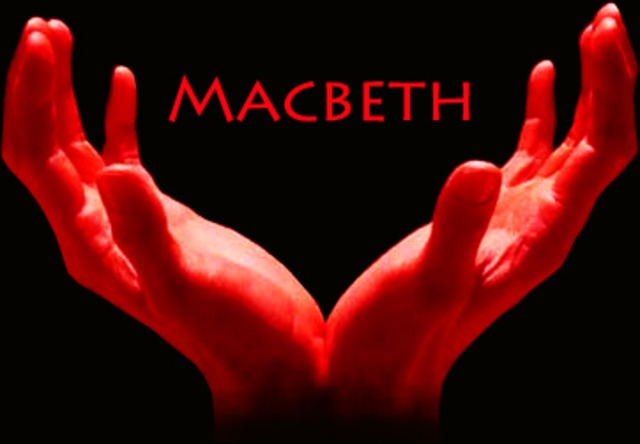 They have control over the natural elements
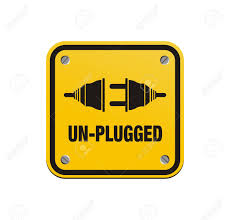 1st Witch:  When shall we three meet again
                   In thunder, lightning or in rain?
2nd Witch: When the hurlyburly’s done
                   When the battle’s lost and won.
3rd Witch: That will be ere the set of sun.
1st Witch:  Where the place?
2nd Witch:                                Upon the heath.
3rd Witch:  There to meet with Macbeth.
1st Witch:  I come, Graymalkin!
2nd Witch: Paddock calls.
3rd Witch: Anon.
All:             Fair is foul, and foul is fair:
                   Hover through the fog and filthy air.
                   [ They vanish]
L.O.
To revise key themes, character s and language in ‘Macbeth’
This sets the perverse atmosphere of evil in the play: it marks the inversion of moral values – Good is bad, bad is good!
Noise (of battle)
Confusion  (mental)
They speak in  riddles but the meaning is sinister: Scotland wins over Norway, but on another level, Macbeth loses the battle over his conscience, to evil
Social/Historical Context: 
James I was fascinated with witches and wrote a book about them called ‘Demonologie.’ Shakespeare was planning on securing funding for the Globe Theatre after QEI’s death!
(4) Macbeth: Conscience and Confusion  – Act 1, Scene 3
The only title M is interested in is future king
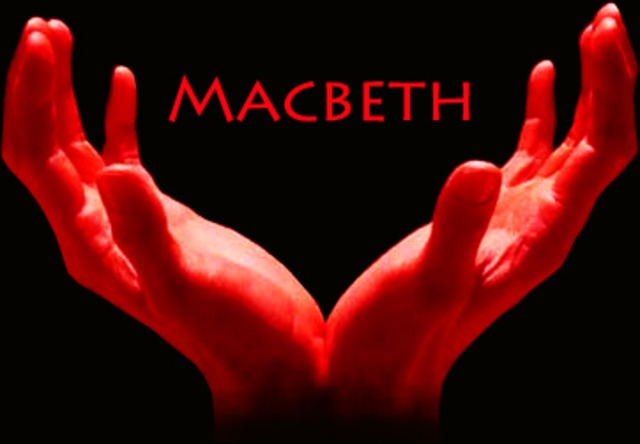 Macbeth:     [aside] Glamis, and Thane of Cawdor:
                      The greatest is behind...
Banquo:       ... But ‘tis strange:
                      And oftentimes, to win us to our harm,
                      The instruments of darkness tell us truths,
                      Win us with honest trifles, to betray us
                      In deepest consequence ...
Macbeth:     [aside]  Two truths are told,
                      As happy prologues to the swelling act
                      Of the imperial theme...
                      This supernatural soliciting
                      Cannot be ill; cannot be good. If ill,
                      Why hath it given me earnest of success ...
                      if good, why do I yield to that suggestion
                      Whose horrid image doth unfix my hair,
                      And make my seated heart knock at my ribs ...
                      If chance will have me king, why,
                      Chance may crown me, without my stir.
Banquo is negatively wary about the supernatural. He has no selfish ambition
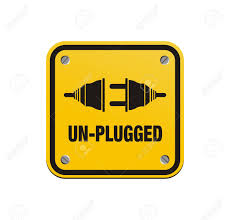 L.O.
To revise key themes, characters and language in ‘Macbeth’
M uses  contradictions which reinforces his ability to weigh up morality, showing he has a conscience
He cannot say the word ‘murder’ so uses a euphemism instead
We are left thinking that his conscience wins. He will leave the future to chance without action
Social/Historical Context:
Shakespeare drew from Holinshed’s Chronicles (1587) for the history of Scotland as appearing in his play
(5) Macbeth: Evil begins to manifest itself  – Act 1, Scene 4
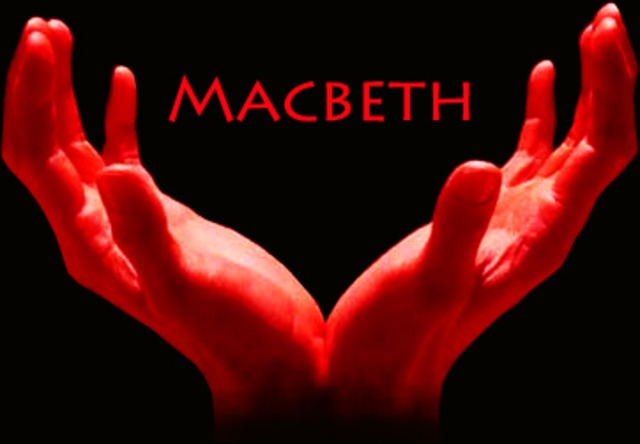 Duncan:   ... We will establish our estate upon
                  Our eldest, Malcolm, whom we name hereafter
                  The Prince of Cumberland: which honour must
                  Not unaccompanied invest him only,
                  But signs of nobleness, like stars, shall shine
                  On all deservers...
                  My worthy Cawdor!
Macbeth: [aside] The Prince of Cumberland! That is a step
                   On which I must fall down, or else o’erleap,
                   For in my way it lies. Stars, hide your fires!
                   Let not light see my black and deep desires.
King Duncan publicly makes his eldest son Malcolm heir to the Scottish throne
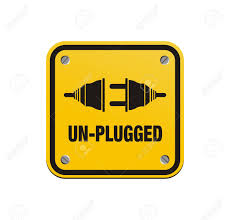 Here, the simile associates acts of greatness with goodness, light
L.O.
To revise key themes, characters and language in ‘Macbeth’
Fully aware of morals, M chooses to allow thoughts of murder to possess him using a dramatic imperative voice
Duncan’s term of address is heavily ironic. M’s mind is far from possessing worthy thoughts
Social/Historical Context:
‘Prince of Cumberland’ is the equivalent to the English ‘Prince of Wales’ which is the position anticipating next in line to the throne. M is next in line after Malcolm and Donalbain, so he might have to wait a while!
(6) Lady Macbeth prepares to corrupt him  – Act 1, Scene 5
His salutation here is extraordinary! It implies a mental reliance on her. This is very different from his physical independence on the battlefield
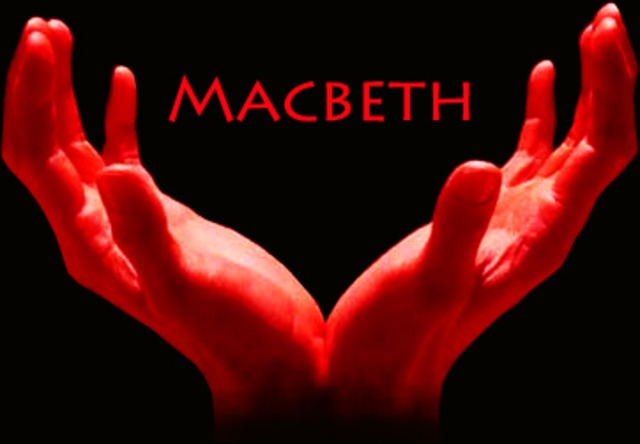 Lady M:   ‘... This have I thought good to deliver thee,    
                  my dearest partner of greatness ...’ 
                  Glamis thou art, and Cawdor; and shalt be
                  What thou art promised: yet I do fear thy nature;
                  It is too full of the milk of human kindness ...
                  Thou wouldst be great;
                  Art not without ambition, but without
                  The illness should attend it ...
                  Hie the thither,
                  That I may pour my spirits in thine ear,
                  And chastise with the valour of my tongue ...
                  Come you spirits
                  That tend on mortal thoughts, unsex me here,
                  And fill me from the crown to the toe top-full
                  Of direst cruelty!
Strong evidence to suggest that M is not evil by nature. She sounds like the witches here: good = bad
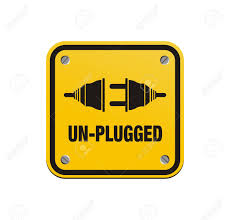 Look at the certainty created by this modal verb. There is no doubt in her mind
L.O.
To revise key themes, characters and language in ‘Macbeth’
This suggests the immoral evil required to murder which he does not yet possess
Interesting use of litotes here, understating the nature of M’s ambition. It questions the point of his ambition!
This powerful imperative verb is like an incantation, willing the forces of darkness into her
Her power is her tongue, her ability to use it as a poisonous weapon of words to corrupt him
Social/Historical Context:
Women in Shakespeare’s time would not have had equal status with men. It was a patriarchal society where women had few rights. For M to make her an equal would have been unheard of!
This memorable verb suggests that she wants any weakness associated with the female gender to be removed so that she can truly corrupt him
(7) Macbeth battles with Ambition  – Act 1, Scene 7
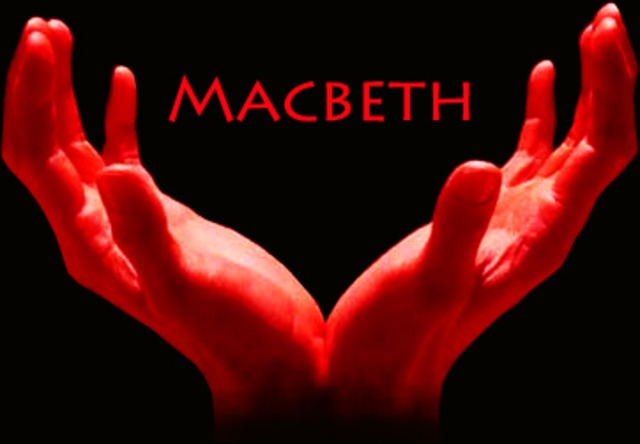 Macbeth:   ... If it were done, when ‘tis done, ‘twere well
                    It were done quickly ...
                    He’s here in double trust:
                    First, as I am his kinsman and his subject,
                    Strong both against the deed: then, as his host,
                    Who should against his murderer shut the door,
                    Not bear the knife myself. Besides, this Duncan
                    Hath borne his faculties so meek, hath been
                    So clear in his great office, that his virtues
                    Will plead like angels ...
                    I have no spur
                    To prick the sides of my intent, but only
                    Vaulting ambition, which o’erleaps itself,
                    And falls on the other -
Again, uses euphemism
This mix of subjunctive and present tenses reflects M’s unsettled state of mind: if murder in itself was the end of it, the quicker it’s done the better!
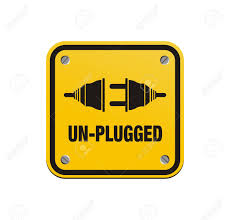 M uses positive adjectives, recognising Duncan’s qualities
L.O.
To revise key themes, characters and language in ‘Macbeth’
M’s simile reinforces his awareness of the king’s association with God
M’s use of cohesive markers suggests that he is forming a rational argument against murder
Social/Historical Context:
Committing regicide is the ultimate sin. Audiences would have believed in ‘The Divine Right of Kings,’ where the ruler is appointed by God, and speaks God’s words. Murder would disturb God’s natural order of goodness, plunging the nation into chaos and evil. Only by appointing the rightful successor to the throne would the nation recover and the natural order be restored
This key metaphor allows us to recognise the foolishness of M’s final decision to commit regicide. He likens his ambition to a jockey being too keen to jump a fence thus falling off. He is aware of the dangers but  ignores the pleas of his conscience!
(8) Macbeth gives in to his wife  – Act 1, Scene 7
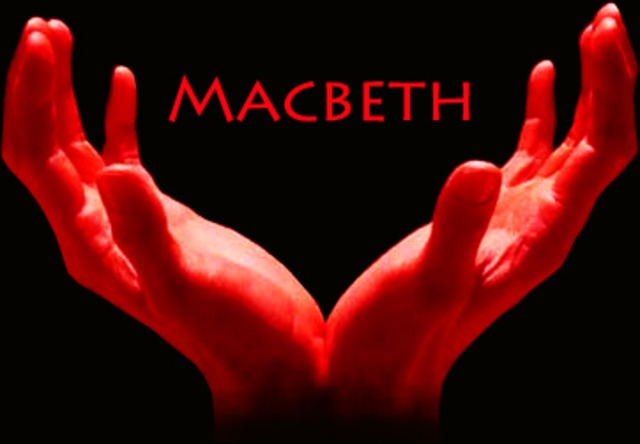 M is determined to speak for both of them in his use of 1st Person plural
Macbeth:   ... We will proceed no further in this business:
                   He hath honoured me of late, and I have bought
                   Golden opinions from all sorts of people ...
Lady M:     Was the hope drunk
                   Wherein you dressed yourself? Hath it slept since?
                   And wakes it now, to look so green and pale
                   At what it did so freely? From this time
                   Such I account thy love...
                   Wouldst thou have that
                   Which thou esteemest the ornament of life,
                   And live a coward in thine own esteem ...
                   When you durst do it, then you were a man ...
Macbeth:  I am settled, and bend up
                   Each corporal  agent to this terrible feat...
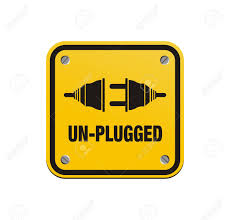 His use of the precious metal metaphor suggests that he is fully aware of his popularity
L.O.
To revise key themes, characters and language in ‘Macbeth’
She is quick to question his love for her, his masculinity and his bravery
Social/Historical Context:
Any alpha-male in charge of an army would not take too kindly to having his masculinity questioned. Nor would such a ruthless killer on the battlefield accept being labelled a coward. If these insults were not bad enough, Lady Macbeth then questions his true love for her. She clearly controls him when he is off the battlefield, and this reversal
 of gender roles would deeply shock the audience!
Within a few spoken exchanges, she has managed to change his mind, making him seem mentally weak. How ‘settled’ he is grows increasingly doubtful
Euphemism again. He cannot speak of murder
(10) The Immediate Aftermath of Murder  – Act 2, Scene 2
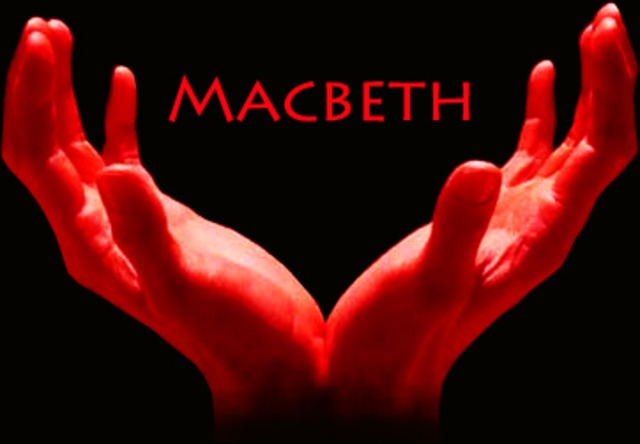 Macbeth:  I have done the deed. Didst thou not hear a noise?
Lady M:    I heard the owl scream, and the crickets cry.
                   Did you not speak?
Macbeth:  When?
Lady M:                  Now.
Macbeth:                         As I descended?
Lady M:     Ay...
Macbeth:  This is a sorry sight.
Lady M:     A foolish thought, to say a sorry sight...
Macbeth:  One cried  ‘God bless us!’ and ‘Amen’ the other,
                   As they had seen me with these hangman’s hands...
Lady M:    Consider it not so deeply ...
                   These deeds must not be thought
                   After these ways; so, it will make us mad.
This unemotional statement, again using a euphemism, suggests that M is stunned, shocked
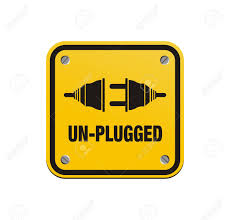 These short exchanges here build tension
L.O.
To revise key themes, characters and language in ‘Macbeth’
There is a sense of immediate regret
The alliteration here emphasises M’s realisation of his role as executioner
She begins her role of comforter, short-lived though it may be!
Social/Historical Context:
Again, it is the strength of a woman which is necessary to keep the husband controlled. Gender reversal again!
Heavily ironic. Both M and his wife display different symptoms of madness
(13) Macbeth reacts to Banquo’s Ghost – Act 3, Sc.4
This is M’s 1st public engagement since becoming king. It is important that he acts in full control. However, this is not the case. His use of questions reveals his unsettled nature.
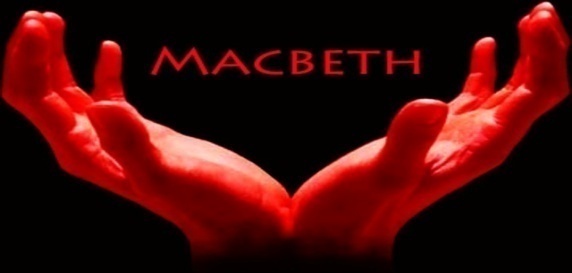 Macbeth:  The table’s full
Lennox:                               Here is a place reserved, sir.
Macbeth:  Where?
Lennox:     Here, my good lord. What is’t that moves your highness?
Macbeth:  Which one of you have done this?..
                    Thou canst not say I did it; never shake
                    Thy gory locks at me!
Rosse:        Gentlemen, rise, his highness is not well.
Lady M:     Sit worthy friends. My lord is often thus,
                   And hath been from his youth. Pray you, keep seat.
                   The fit is momentary...
                   (to Macbeth) Are you a man?
Macbeth:  Ay, and a bold one, that dare look on that
                   Which might appal the devil.
Lady M:    ... This is the very painting of your fear;
                   This is the air-drawn dagger which you said
                   Led you to Duncan...
                   When all’s said and done,
                   You look but on a stool.
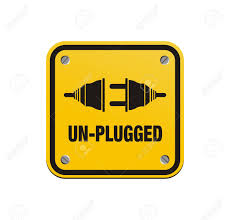 L.O.
To revise key themes, characters and language in ‘Macbeth’
His open reference to bloody images must create suspicion
Lady M’s confident, calm use of the imperative here shows she can still cover for her husband
She continues to attack his masculinity in her admonishment of his weakness
For Lady M, fear is just in the imagination. She tries to make him see sense in  her dominance
Ironic, as M himself kept heads as trophies of his kills
(18) Macbeth is Executed – Act 5, Scene 9
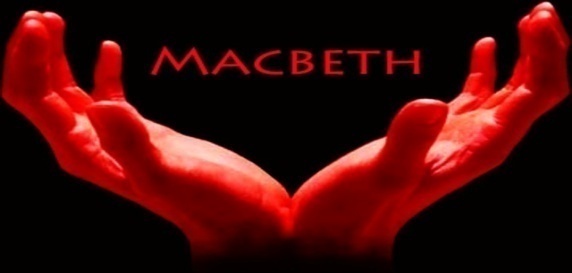 Macduff:    (re-enter Macduff with Macbeth’s head)
                     Hail, king! For so thou art. Behold, where stands
                     The usurper’s cursed head. The time is free.
                     I see thee compassed with thy kingdom’s pearl,
                     That speak my salutation in their minds,
                     Whose voices I desire aloud with mine:
                     Hail, King of Scotland! …
Malcolm:    We shall not spend a large expense of time
                     Before we reckon with your several loves,
                     And make us even with you…
                      … What’s more to do,
                     Which would be planted newly with the time,
                     As calling home our exiled friends abroad,
                     That fled the snares of watchful tyranny,
                     Producing forth the cruel ministers
                     Of this dead butcher and his fiend-like queen…
                     That calls upon us, the grace of Grace,
                     We will perform in measure, time and place.
                     So, thanks to all at once and to each one,
                     Whom we invite to see us crowned at Scone.
Macduff’s use of the present declarative  emphasises that God’s natural order is acknowledged
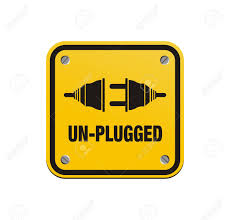 This adjective links M to the witches
L.O.
To revise key themes, characters and language in ‘Macbeth’
Repetition of MD’s salutation reiterates that the rightful king’s place has now been restored
Malcolm wastes no time in organising things
With ‘The Divine Right of Kings’ belief, God’s natural order has been restored
Malcolm’s terms of address leave us in no doubt of the nation’s opinions of M and LM – ones that were once positive